La motricité libreplacer le bébé dans des positions qu’il maîtrise
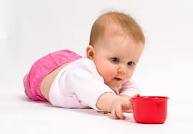 16/09/2016
Créé par Geneviève Brunet
Les 10 étapes de la motricité libre
Les positions que le bébé adopte par lui-même 

1- À plat dos
2- Balancier
3- À plat ventre
4- Le papillon
5- Ramper
6- À quatre pattes
7- Le trépied
8- Assis
9- Se hisse
10- La marche
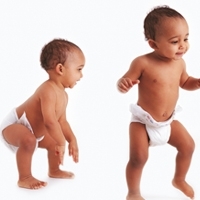 16/09/2016
Créé par Geneviève Brunet
1- À plat dos
Son champ visuel est libre. Il gigote et pédale. 
Il se muscle au lieu de se contracter.
16/09/2016
Créé par Geneviève Brunet
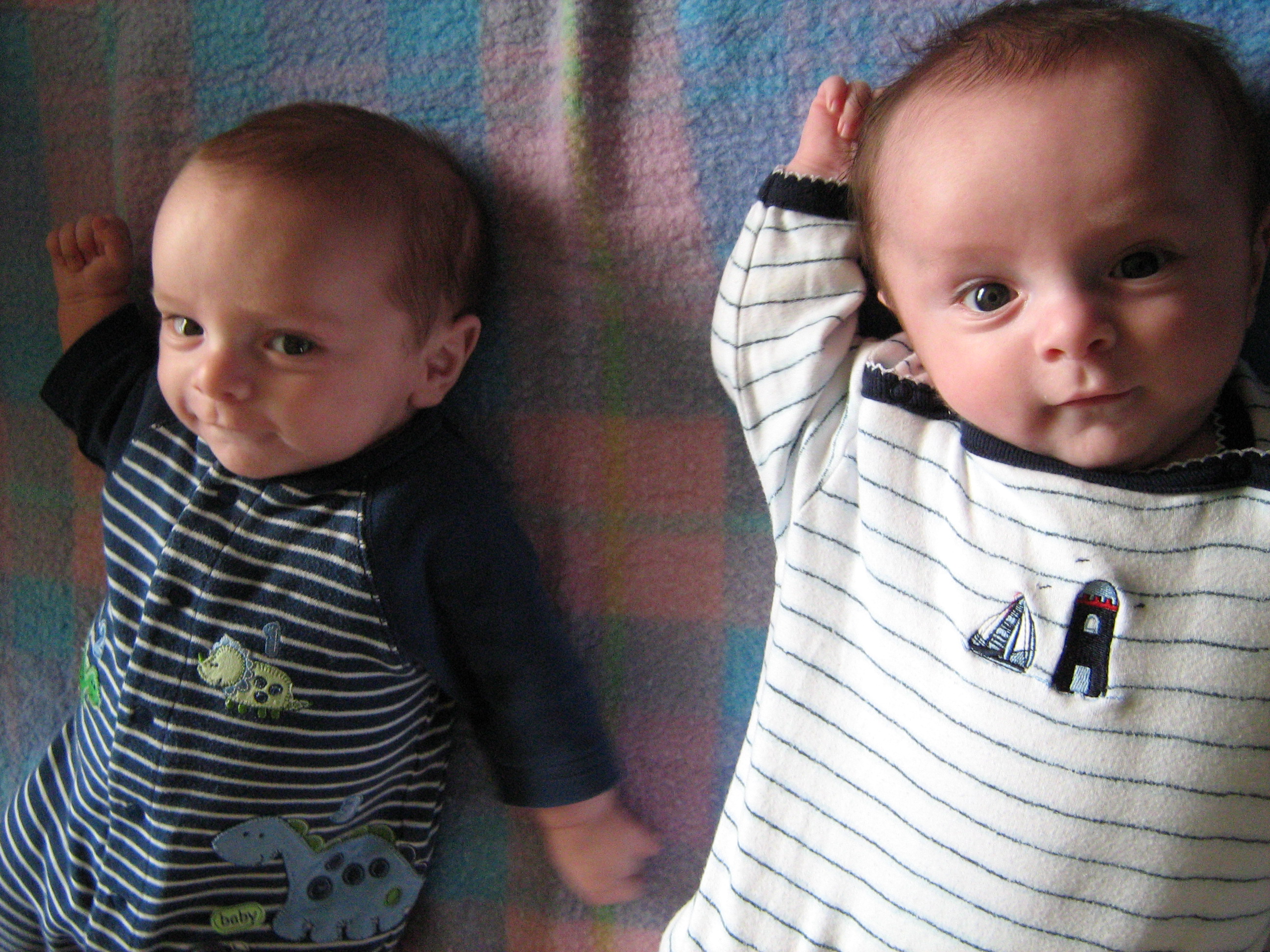 16/09/2016
Créé par Geneviève Brunet
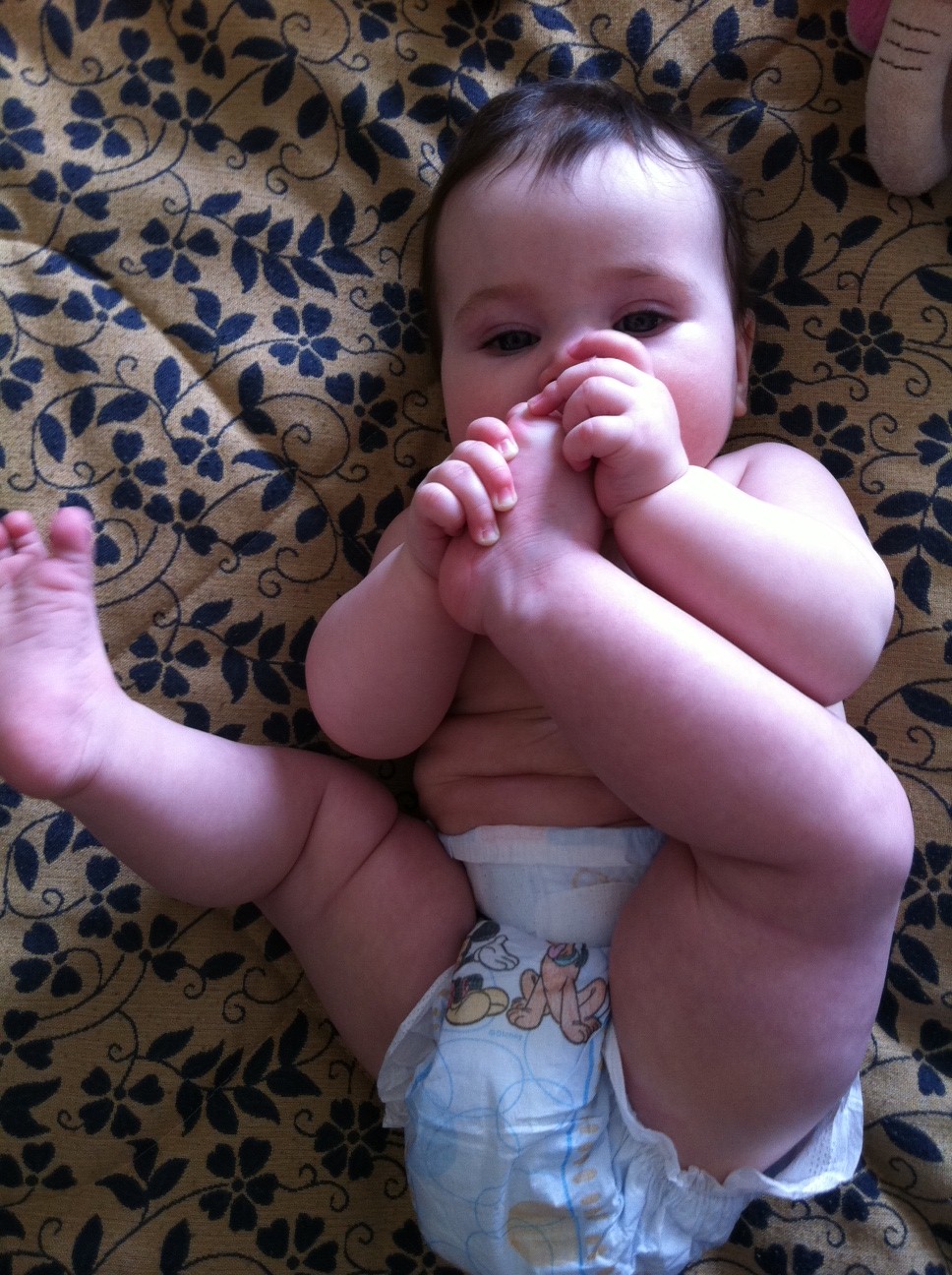 16/09/2016
Créé par Geneviève Brunet
2- Le balancier
Le bras sert de balancier pour arriver à se tourner sur le ventre.
Quand il réussit, c’est parce qu’il a développé la musculature nécessaire.
16/09/2016
Créé par Geneviève Brunet
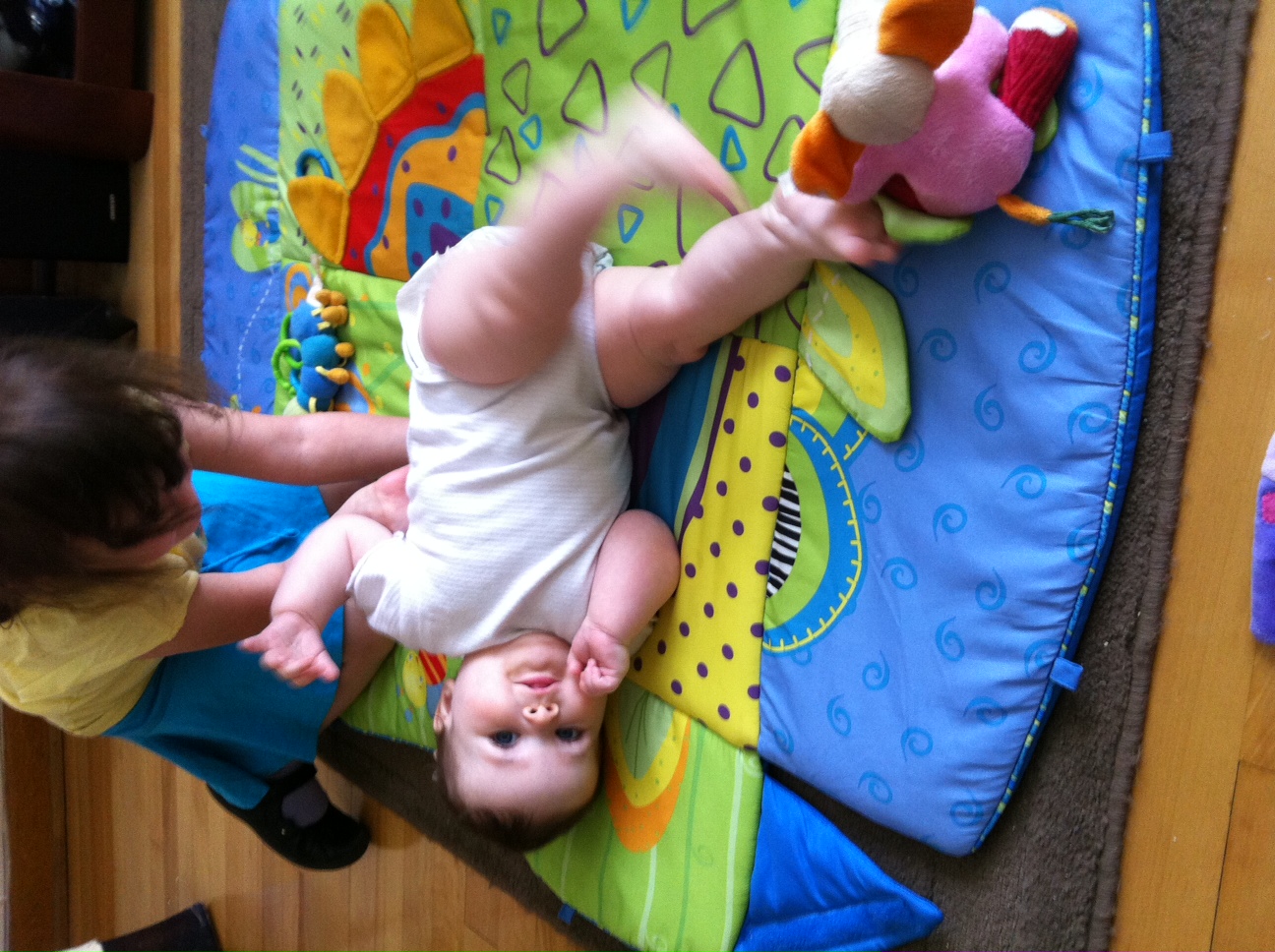 16/09/2016
Créé par Geneviève Brunet
Le balancier
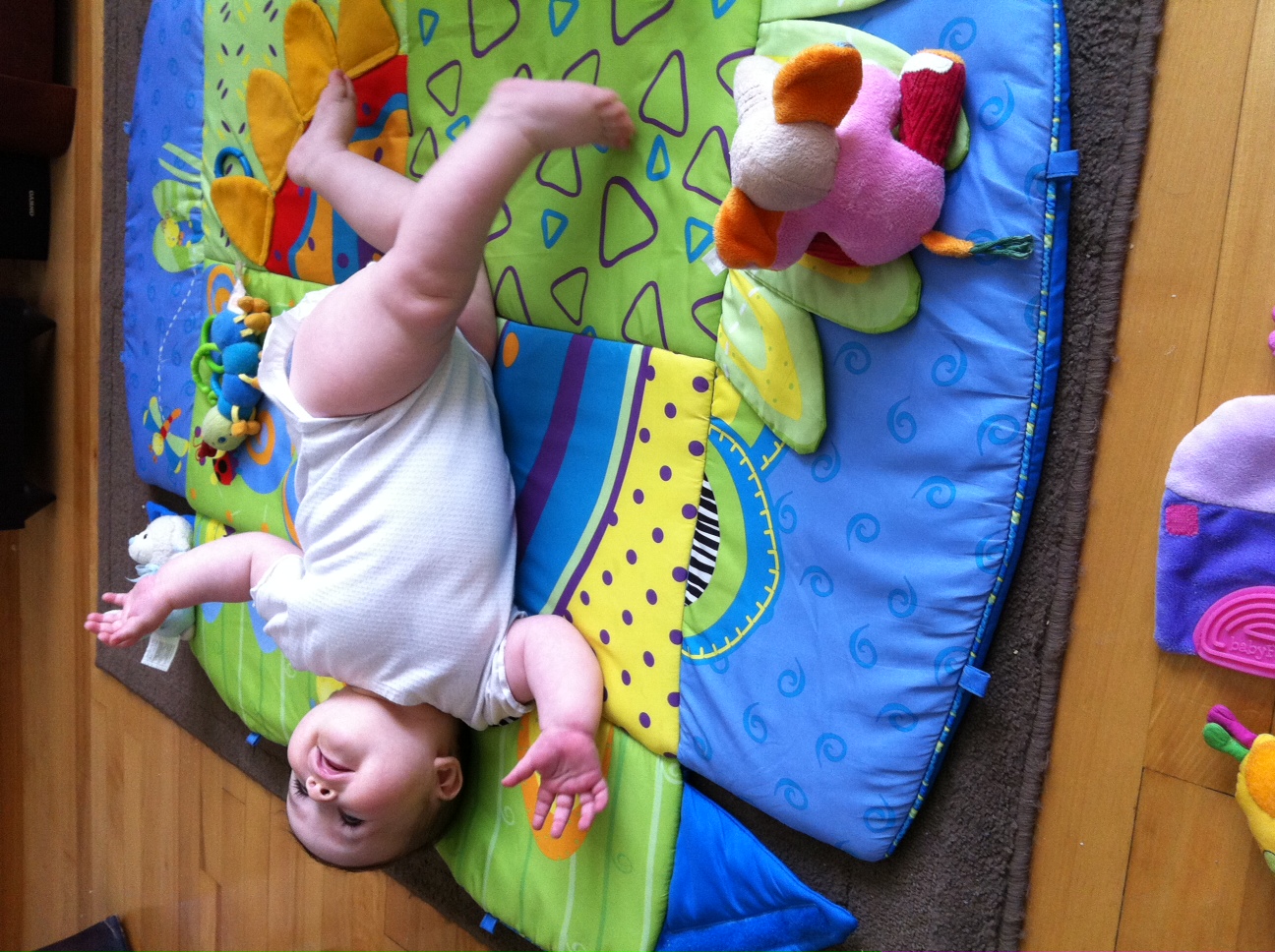 16/09/2016
Créé par Geneviève Brunet
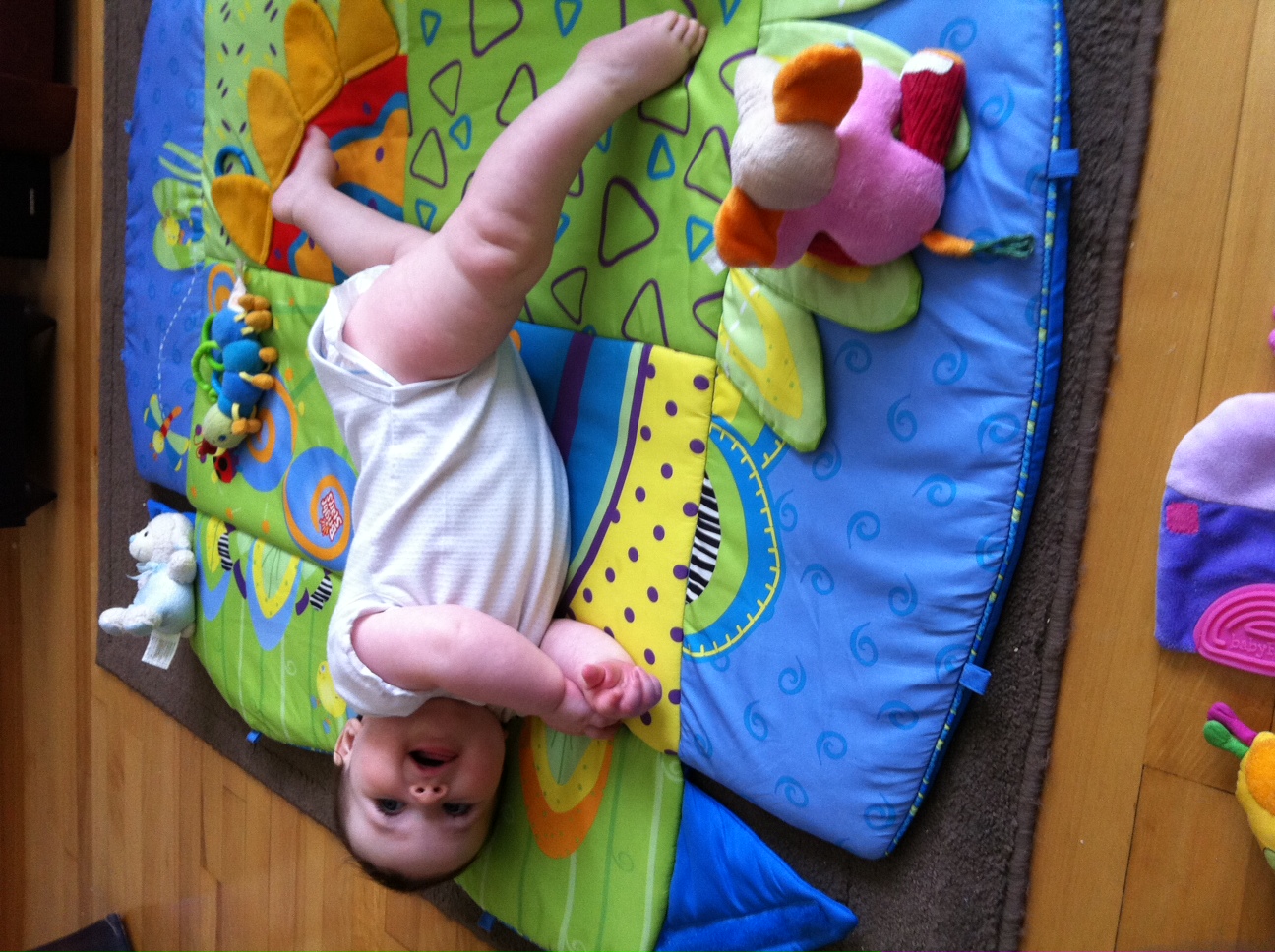 16/09/2016
Créé par Geneviève Brunet
3- À plat ventre
Quand le mouvement de balancier devient assez fort, il réussit à se tourner par lui-même. 
Le poids de la tête n’est pas un handicap parce qu’il est alors assez fort pour la tenir.
16/09/2016
Créé par Geneviève Brunet
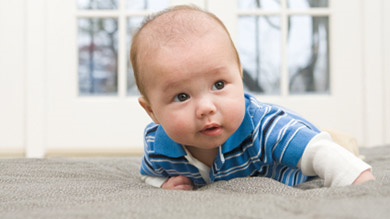 16/09/2016
Créé par Geneviève Brunet
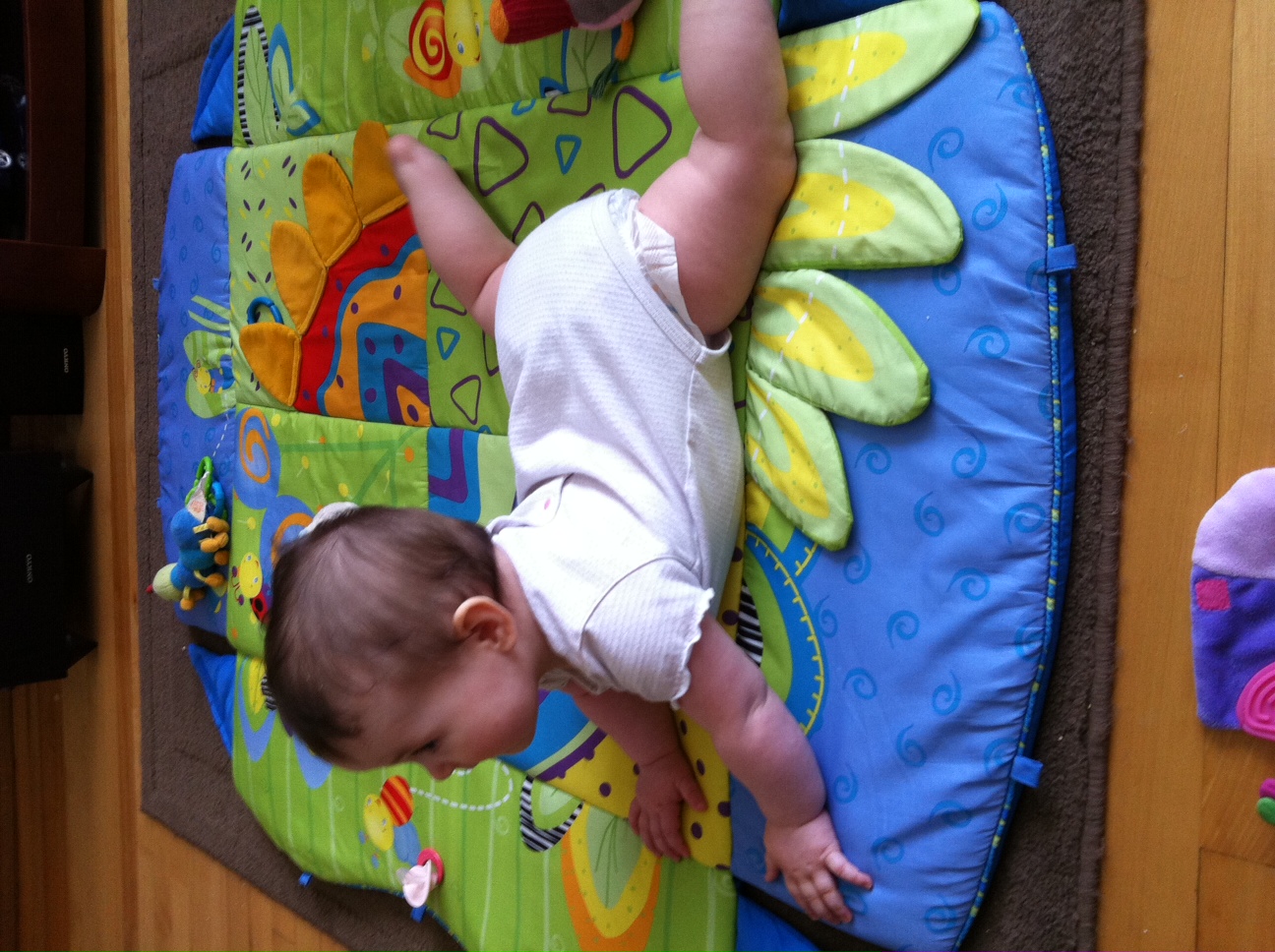 16/09/2016
Créé par Geneviève Brunet
4- Le papillon
Il a réussi à dégager son bras. 
Il continue de se muscler.
C’est la construction de son schéma corporel.
16/09/2016
Créé par Geneviève Brunet
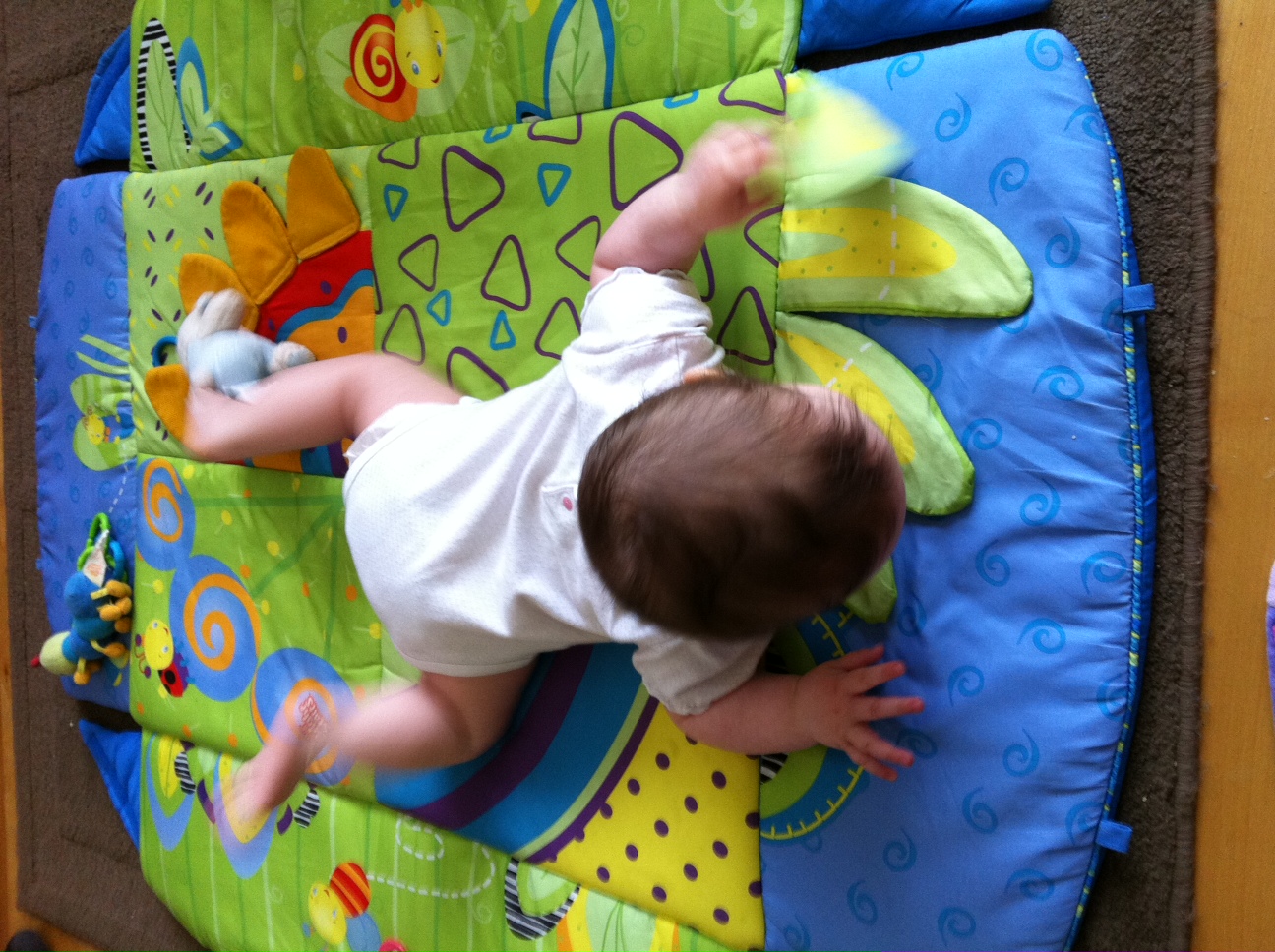 16/09/2016
Créé par Geneviève Brunet
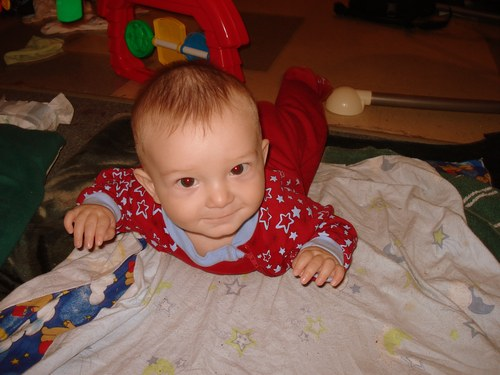 16/09/2016
Créé par Geneviève Brunet
5- Il rampe
D’abord en reculant. Ensuite, il avance le bras gauche et la jambe droite.  Ce mouvement agit au niveau de la maturation neurologique, ce qui aura une incidence sur l’apprentissage du langage et de l’écriture plus tard.
16/09/2016
Créé par Geneviève Brunet
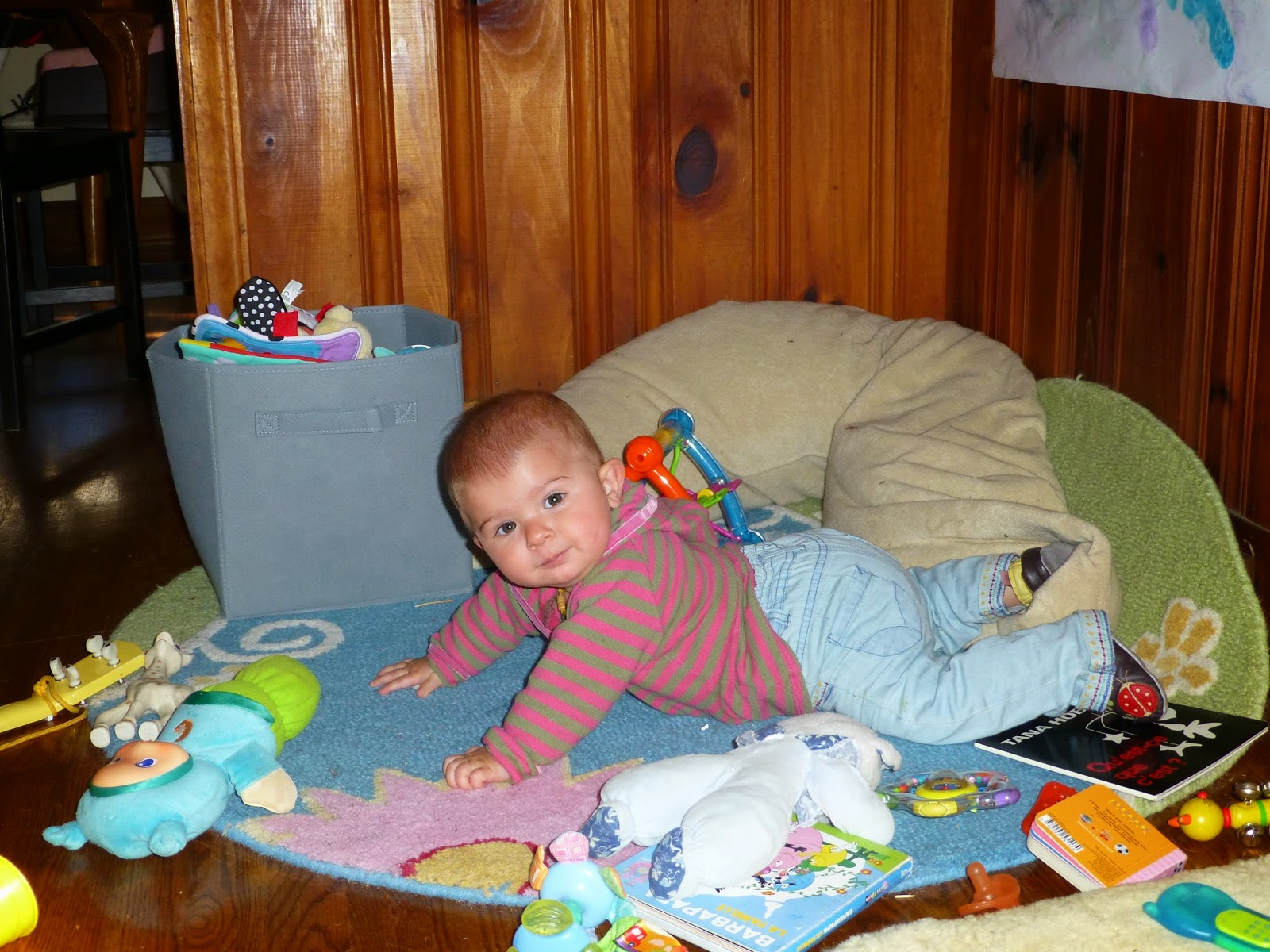 16/09/2016
Créé par Geneviève Brunet
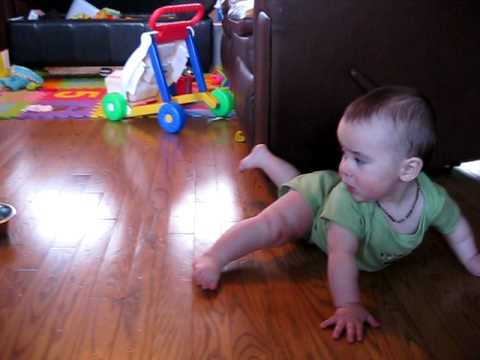 16/09/2016
Créé par Geneviève Brunet
6- À quatre pattes
Il s’appuie sur les poignets et les genoux (4 points d’appui).
Capable de soulever le devant de son corps, la recherche de l’équilibre commence.
16/09/2016
Créé par Geneviève Brunet
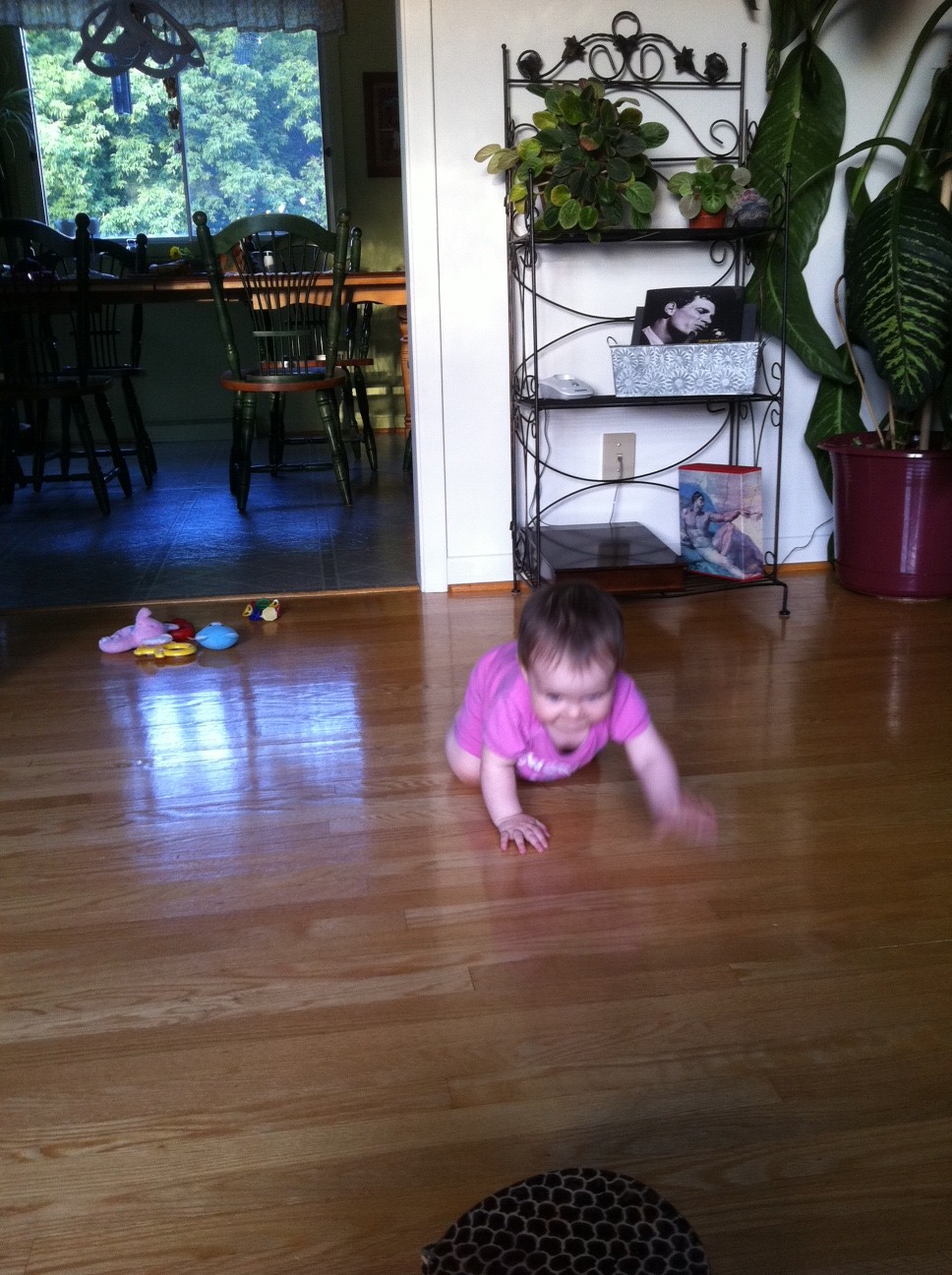 16/09/2016
Créé par Geneviève Brunet
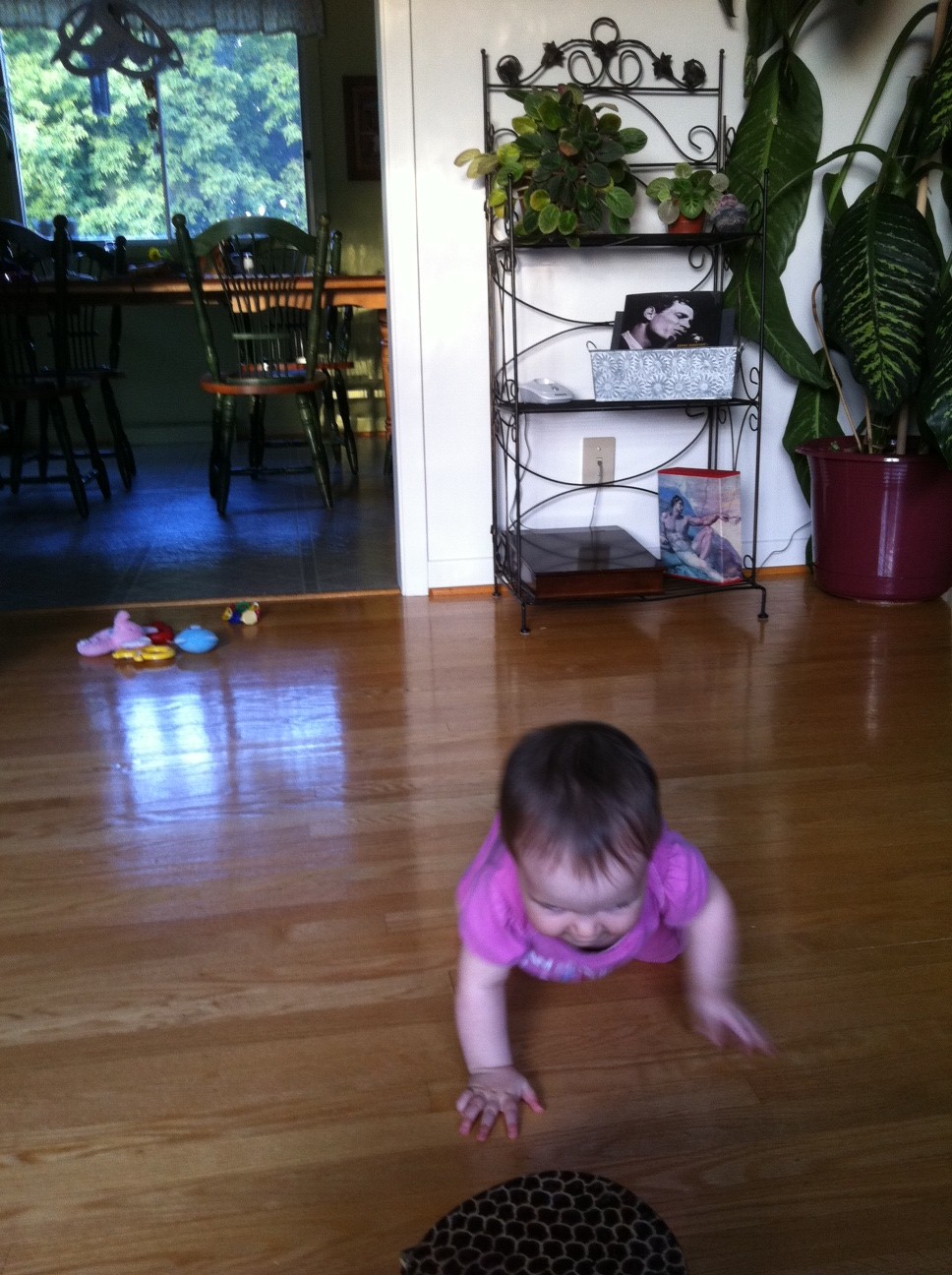 16/09/2016
Créé par Geneviève Brunet
7- Le trépied
Dans ses moments d’arrêt, il tente de s’asseoir, mais sa tête le déséquilibre encore. 
Il a donc 3 points d’appui: les fesses et les 2 mains.
16/09/2016
Créé par Geneviève Brunet
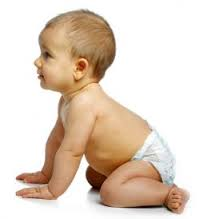 16/09/2016
Créé par Geneviève Brunet
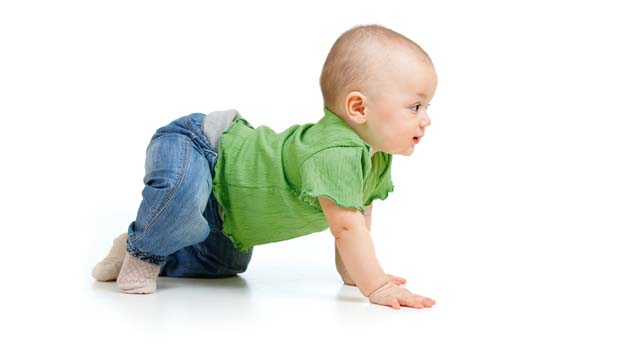 16/09/2016
Créé par Geneviève Brunet
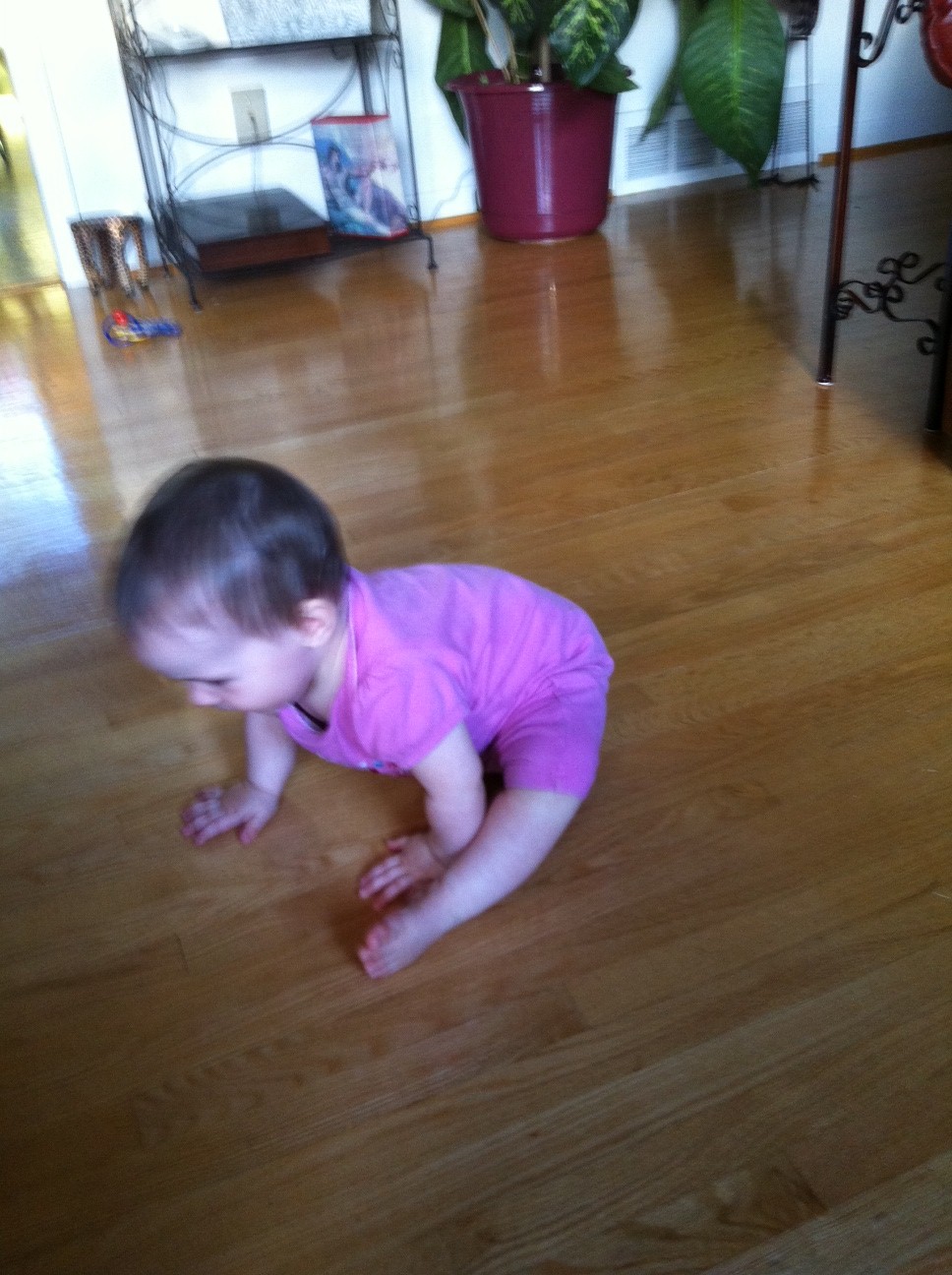 16/09/2016
Créé par Geneviève Brunet
8- Assis
La musculation doit être assez développée pour équilibrer le poids de la tête. À cette étape, il a assez de mémoire pour aller chercher un jouet abandonné plus tôt sur son parcours de jeu.
16/09/2016
Créé par Geneviève Brunet
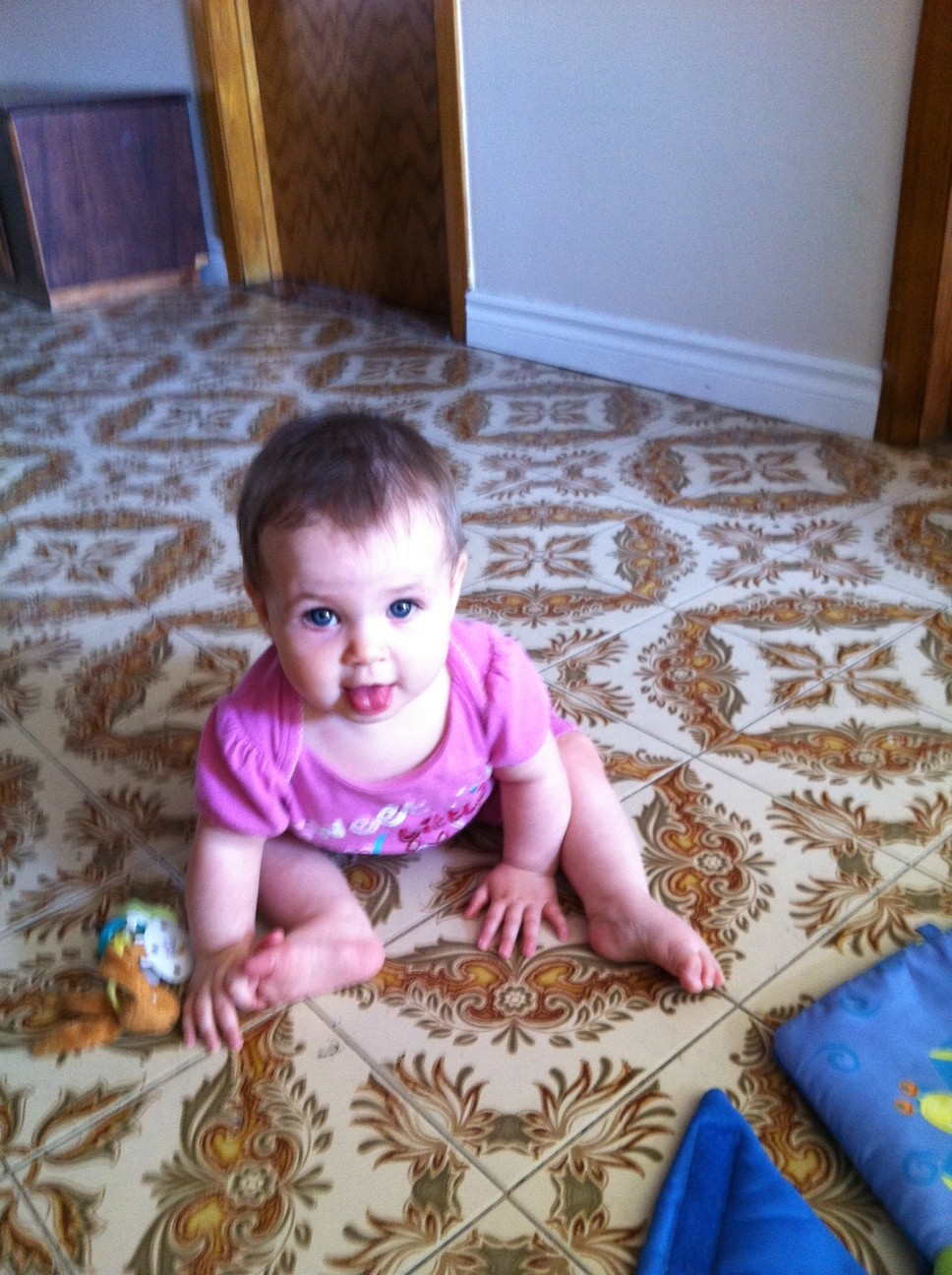 16/09/2016
Créé par Geneviève Brunet
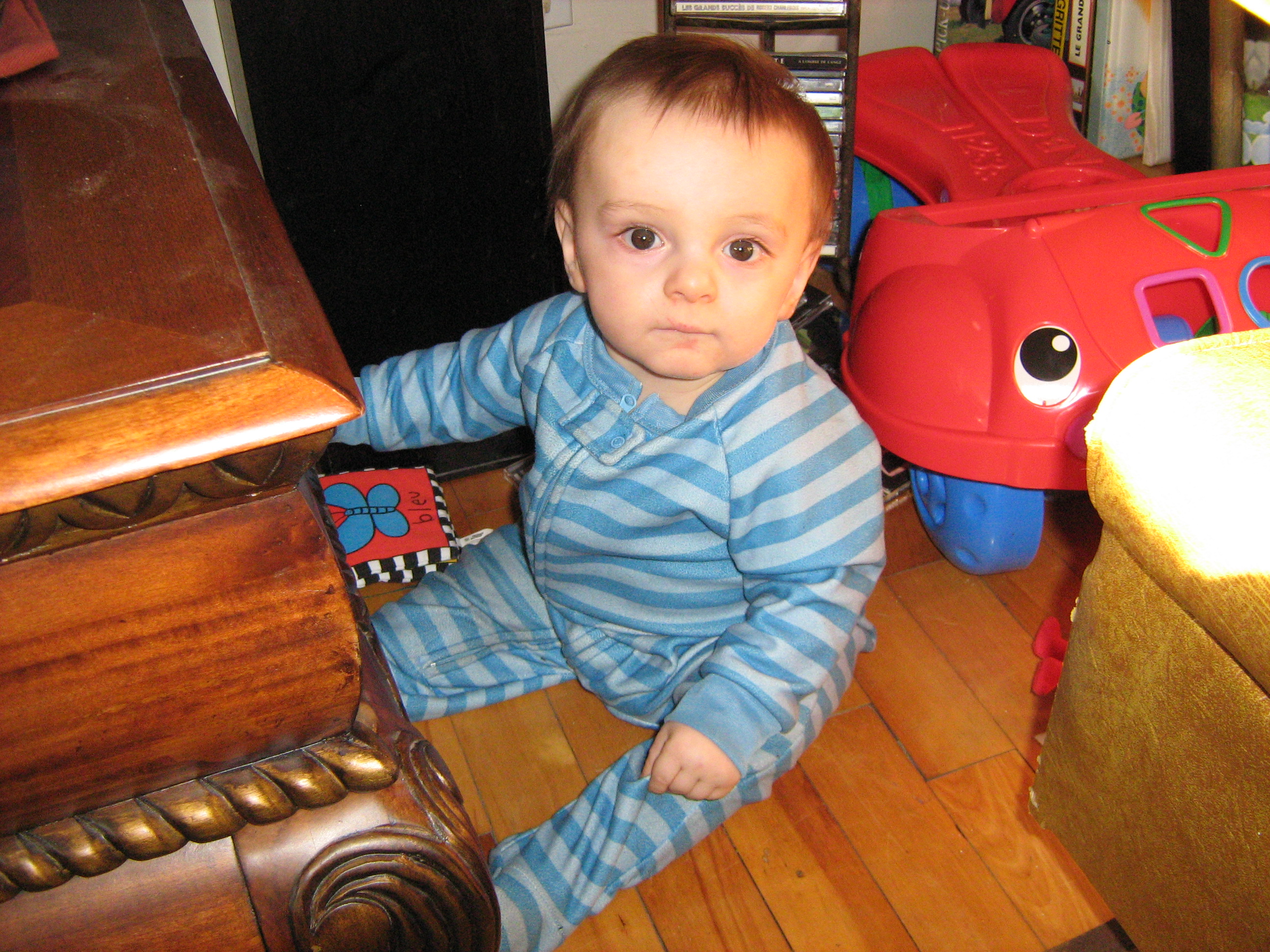 16/09/2016
Créé par Geneviève Brunet
9- Se hisse - debout avec appui
Mouvement fréquent au cours d’une journée. Il renforce sa musculation et recherche l’équilibre. Il se tient d’abord des deux mains, puis d’une seule main.
16/09/2016
Créé par Geneviève Brunet
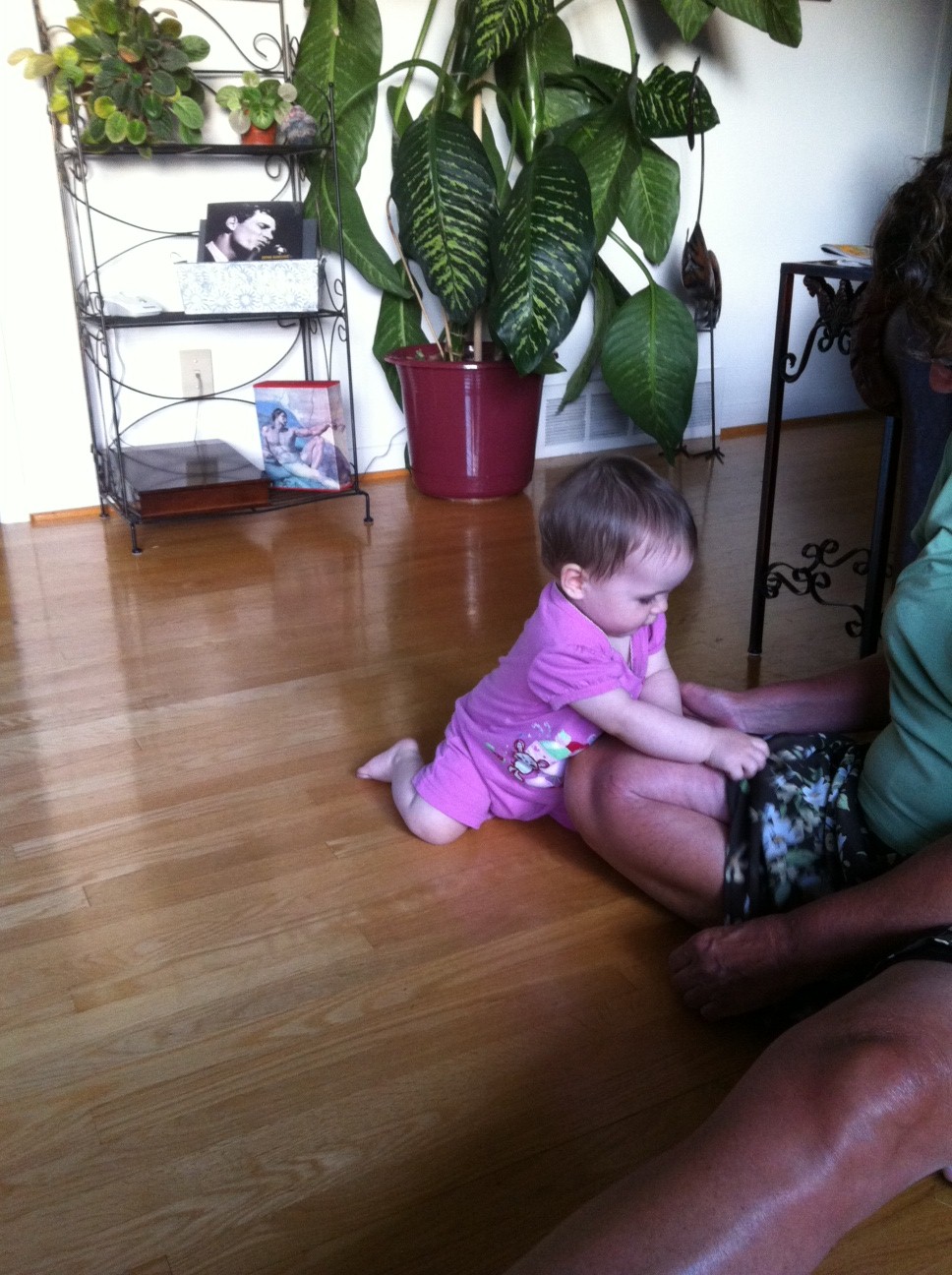 16/09/2016
Créé par Geneviève Brunet
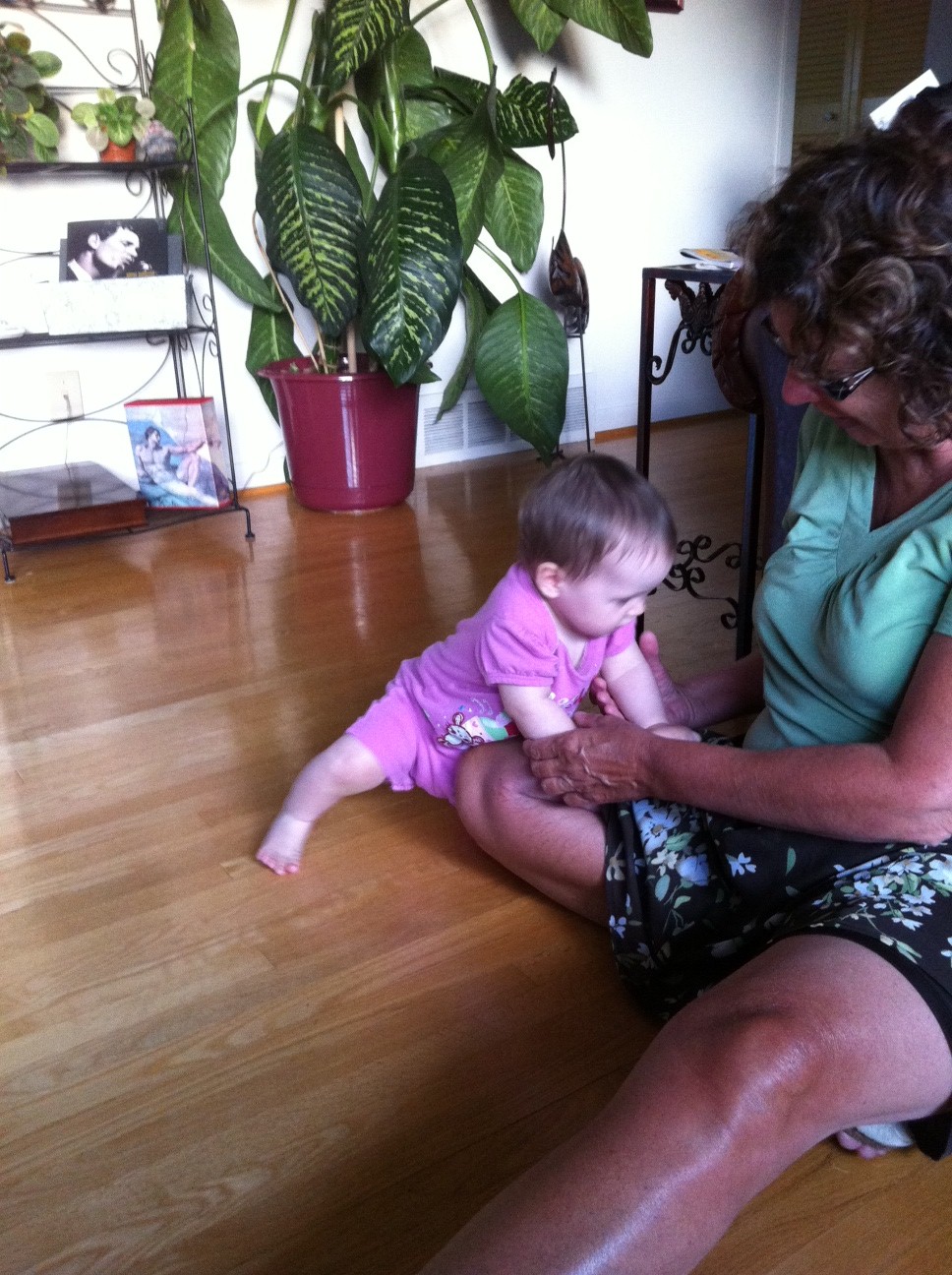 16/09/2016
Créé par Geneviève Brunet
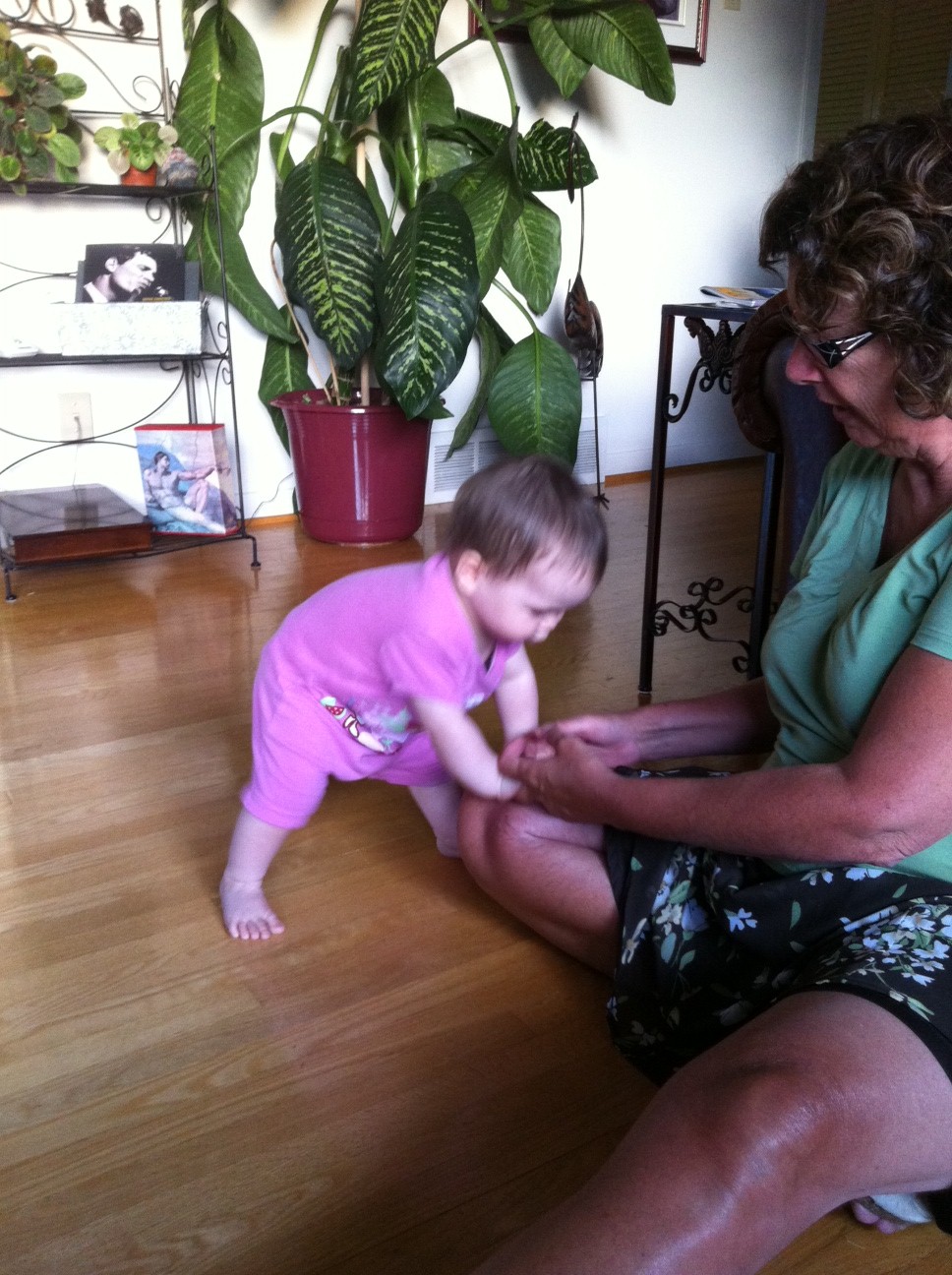 16/09/2016
Créé par Geneviève Brunet
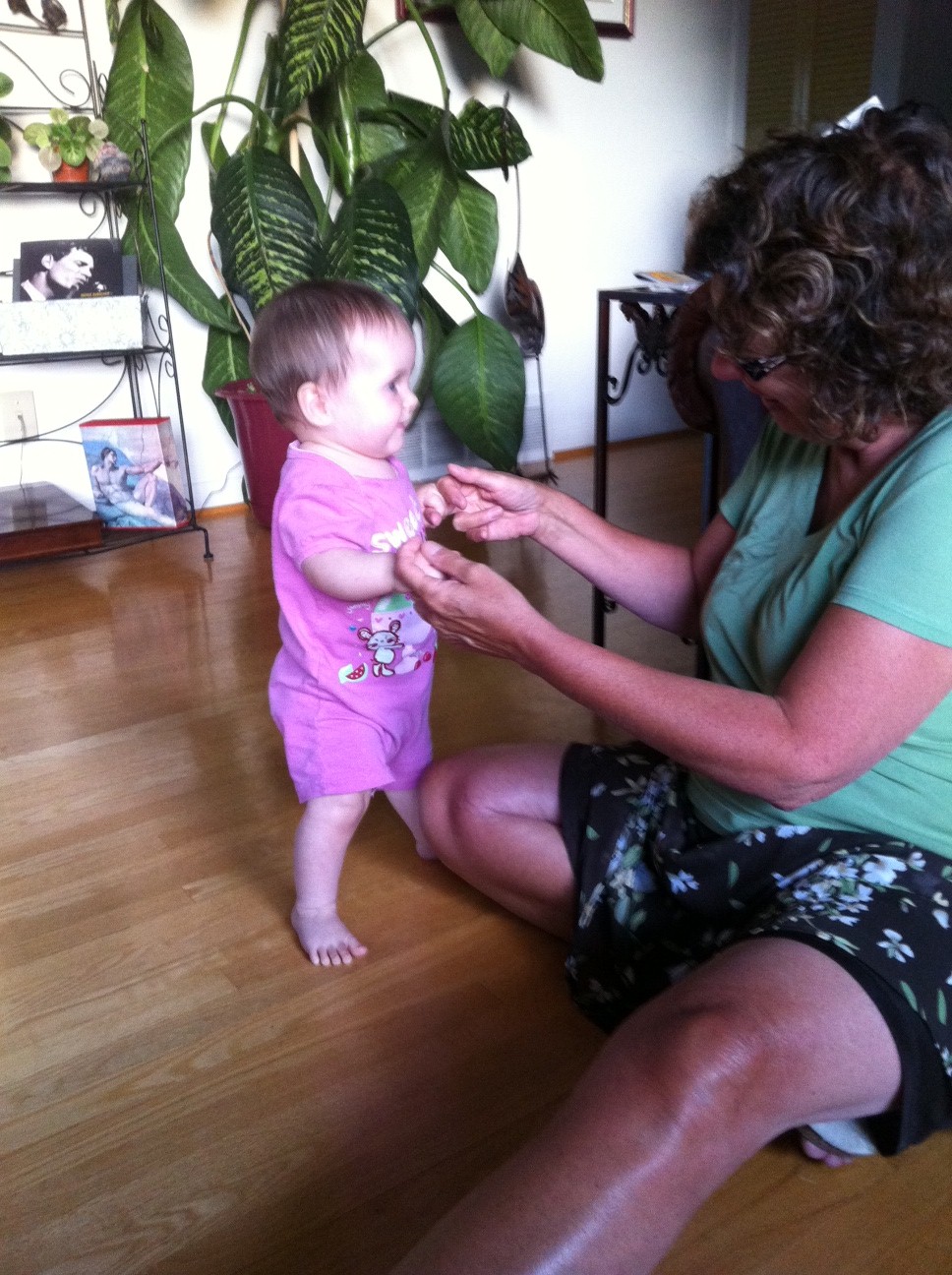 16/09/2016
Créé par Geneviève Brunet
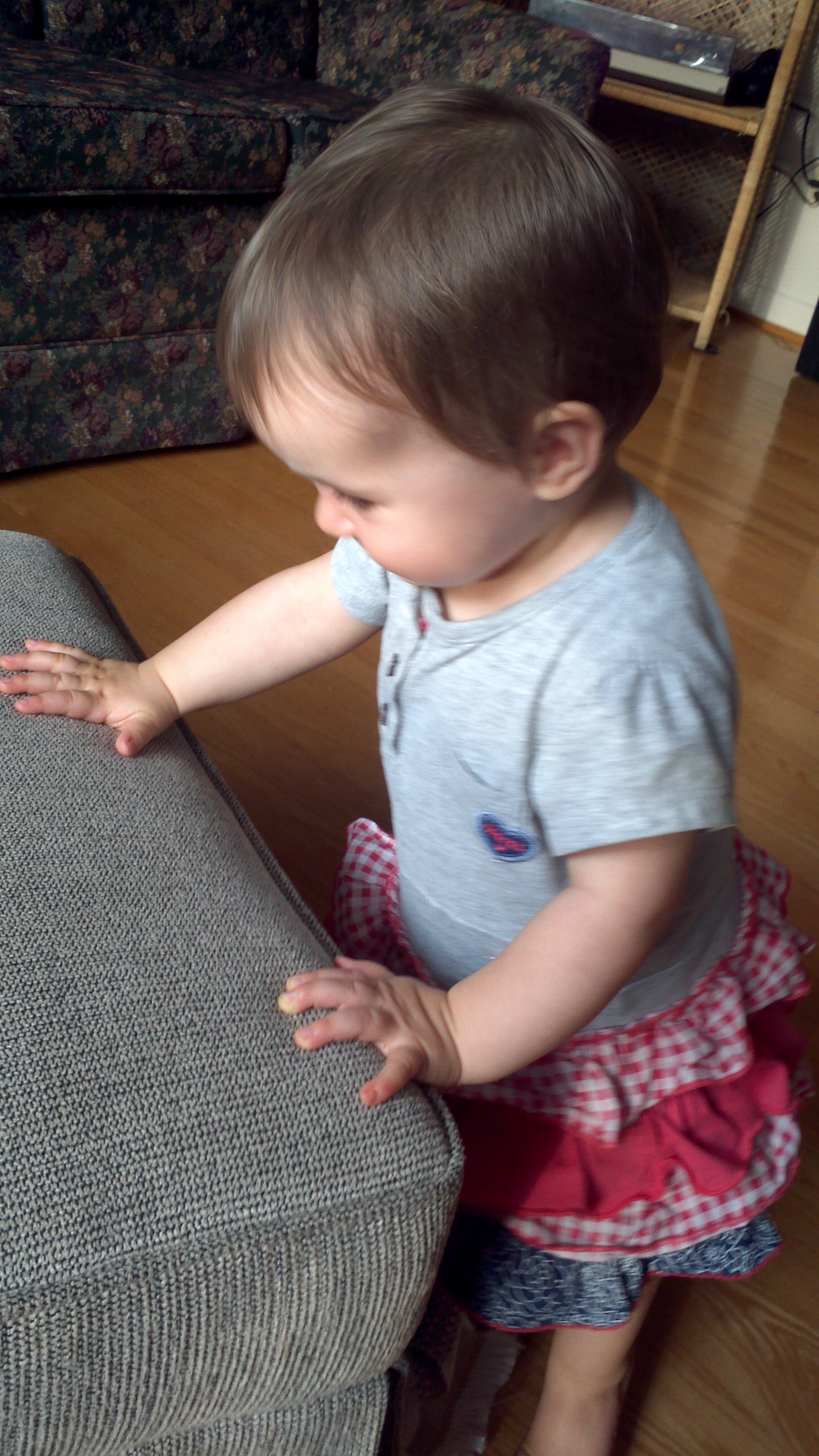 16/09/2016
Créé par Geneviève Brunet
16/09/2016
Créé par Geneviève Brunet
10- Il marche
16/09/2016
Créé par Geneviève Brunet
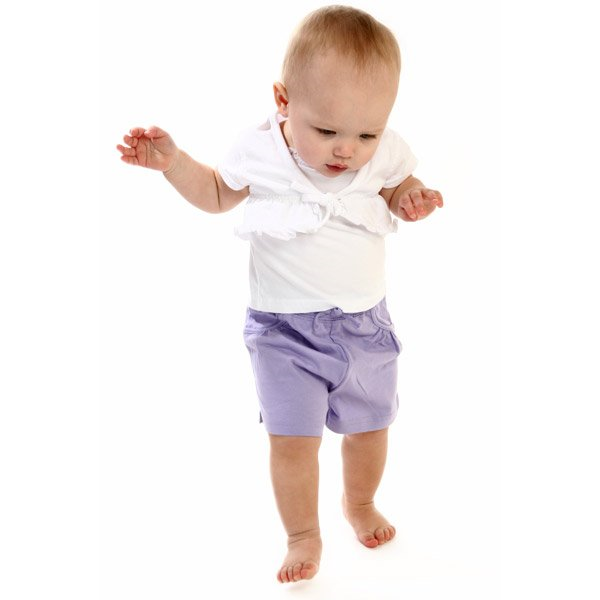 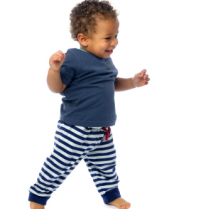 16/09/2016
Créé par Geneviève Brunet